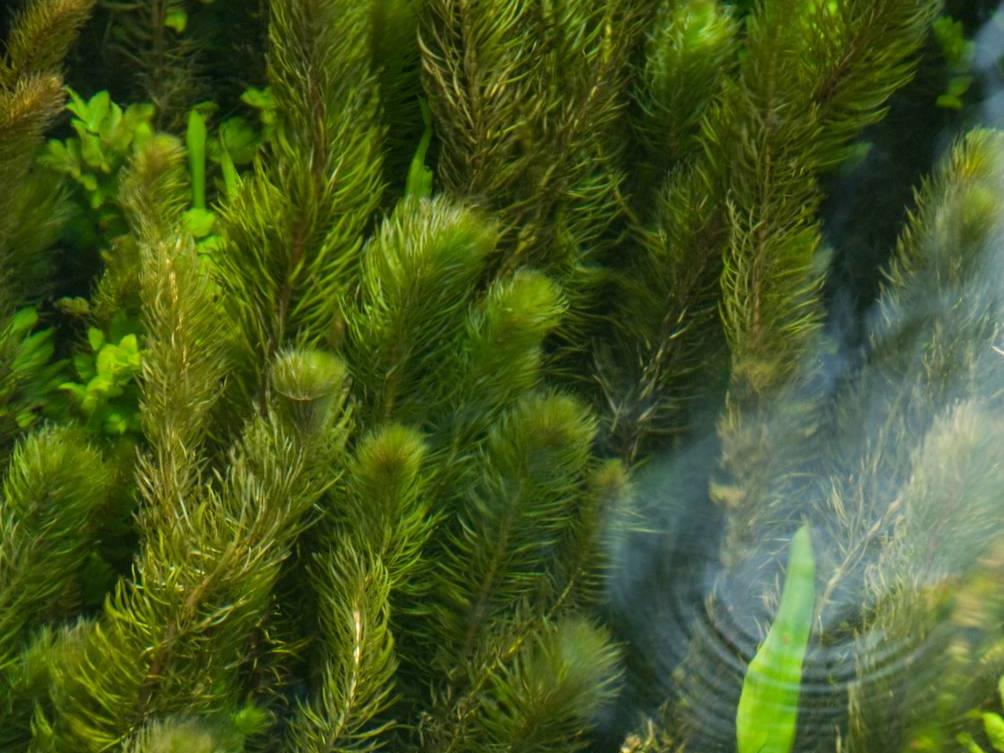 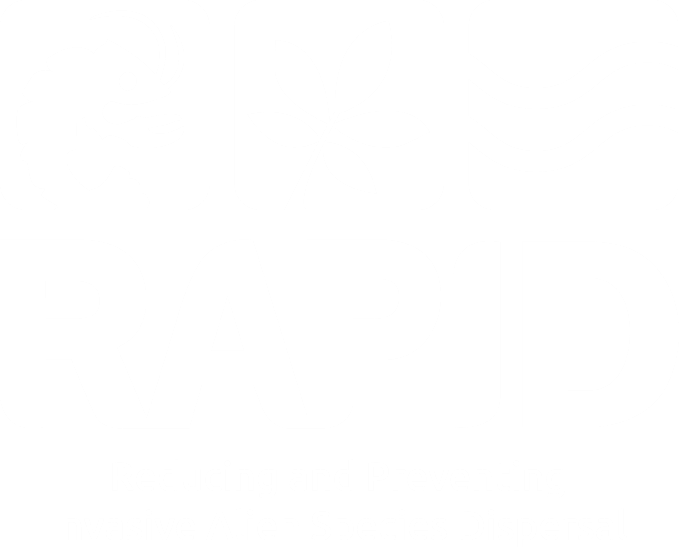 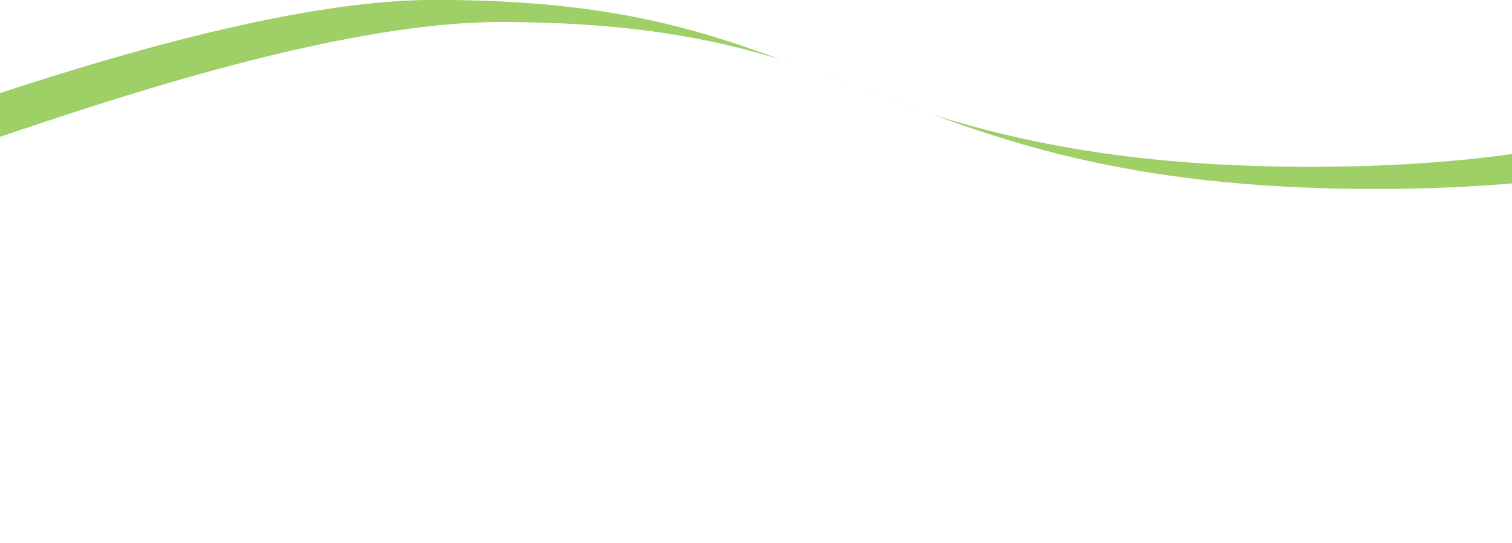 MARINE INVASIVE NON-NATIVE SPECIES
Name of presenter
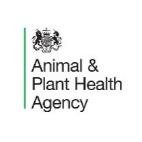 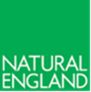 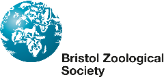 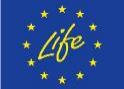 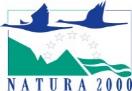 [Speaker Notes: THIS PRESENTATION SHOULD BE TAILORED TO YOUR AUDIENCE. DELETE OR ADD SLIDES AS REQUIRED]
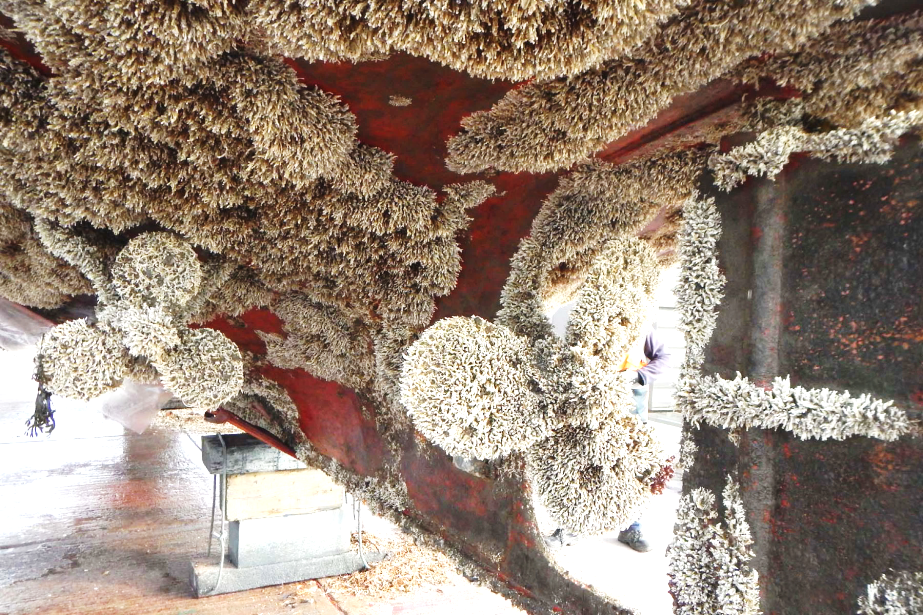 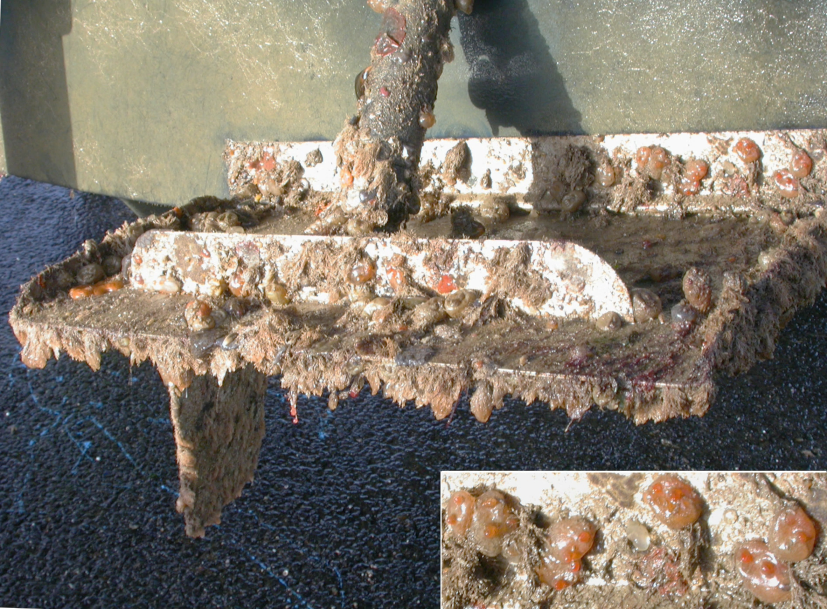 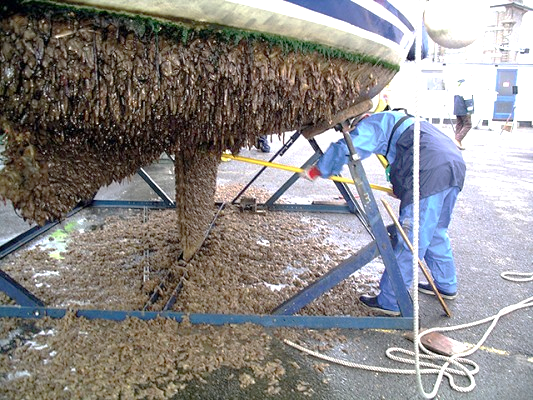 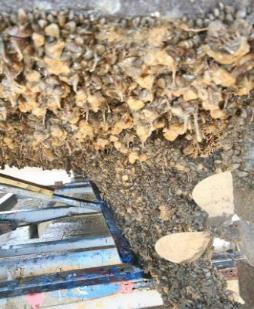 Marine Invasive Non-Native Species
Impacts on Event Managers and Practical Biosecurity Steps
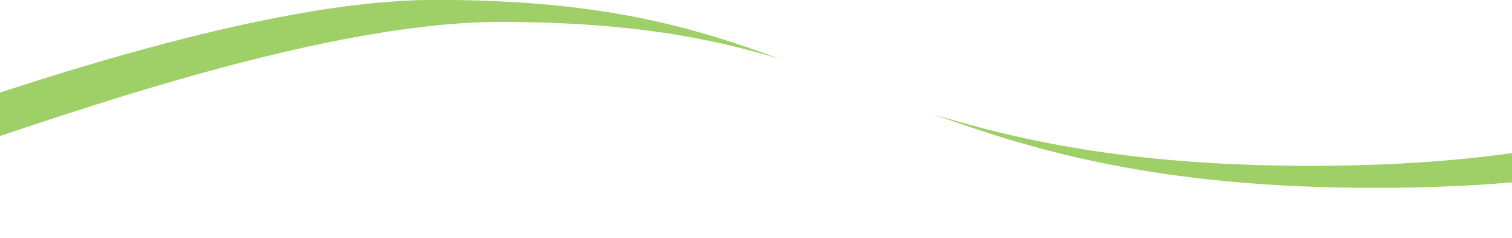 Impacts on recreational boating banner Images/hull fouling L to R: © J Bishop,MBA; © R Holland; © Crown copyright (2009) GB NNSS; © Crown copyright (2009) GBNNSS
[Speaker Notes: BE AWARE OF YOUR AUDIENCE, THIS PRESENTATION IS TARGETED AT EVENT MANAGERS. A MORE VARIED GROUP WILL REQUIRED AN ADAPTED PRESENTATION.]
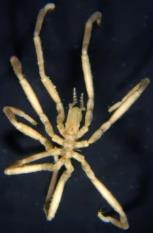 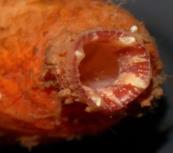 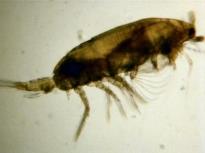 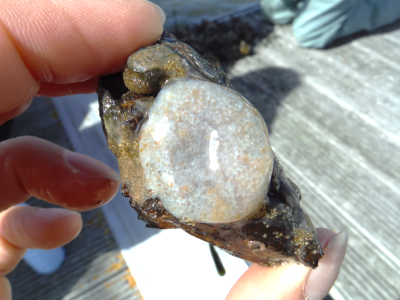 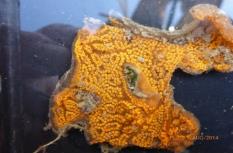 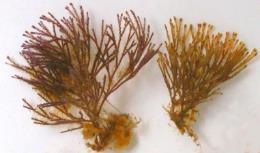 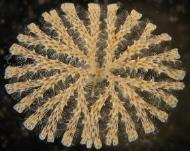 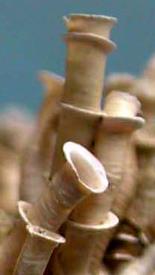 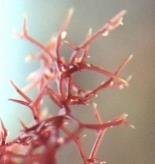 What are Non-Native Species?


Non-Native Species (NNS) are outside their normal / native range because of people.

Non-native Species becoming a problem are called ‘invasive’ (INNS). 

NNS can also be called ‘non-indigenous’ or ‘alien’ species (IAS: Invasive Alien Species)
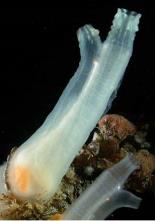 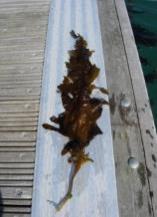 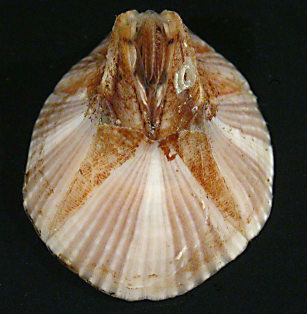 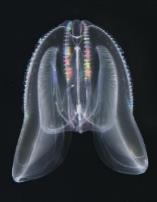 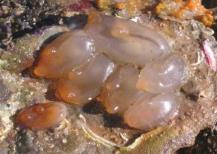 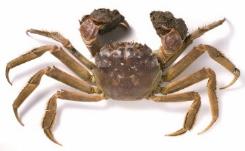 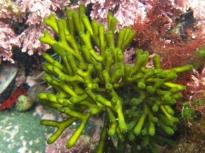 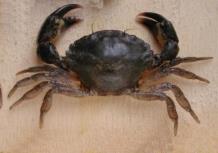 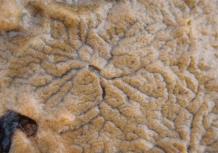 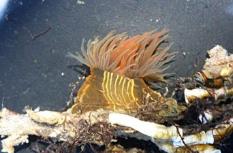 Images Top Row: Acartia tonsa, Moira Galbraith (CC) BY-NC-SA 4.0; Asterocarpa humilis, © J Bishop, MBA; Aplidium cf. glabrum, © B Lynam;  Ammothea hilgendorfi, © J Bishop, MBA; Botrylloides diegensis, © J Bishop, MBA; Bugula neritina, © J Bishop, MBA.Left Hand Side: Caulacanthus okamurae, © Matt Slater, CWT; Ciona robusta, © J Bishop, MBA; Amphibalanus amphitrite, © J Bishop, MBA.Bottom Row: Codium  fragile fragile, © www.aphotomarine.com; Corella eumyota, © J Bishop, MBA; Dyspanopeus sayi, © Museo di Storia Naturale di Venezia; Didemnum vexillum, © S Brown, C2W; Diadumene lineata, © J Bishop, MBA; Eriocheir sinensis, © Phil Crabb, NHM. Right Hand Side: Ficopomatus enigmaticus, © J Bishop, MBA; Undaria pinnatifida, © Crown copyright 2009, Kathryn Birch, CCW; Mnemiopsis leidyi © LJ Hansson.
[Speaker Notes: I’m going to talk to you today/tonight about the threat from invasive non-native species, or INNS, in the marine environment and what we can do about it. I have a presentation which will take about half an hour which I hope will give you a useful insight into the world of invasive non-native  species. I am happy to take questions at the end. 
 
By the end of this short presentation I hope I will have given you not only a useful insight into the world of invasive species but also shown you that there are many actions we can all take to reduce the risk of their spread and reduce the impact of their growth. 

But first… a short animation (6 minutes) which will give you insight into invasive non-native  species, how they get here and what their impacts are when they become invasive.]
[Speaker Notes: Link to YouTube video. Requires web access and can take a minute to load and play. 
Here is the link in case the one within the Powerpoint doesn’t work: https://www.youtube.com/watch?v=EoggtzYr4Qk]
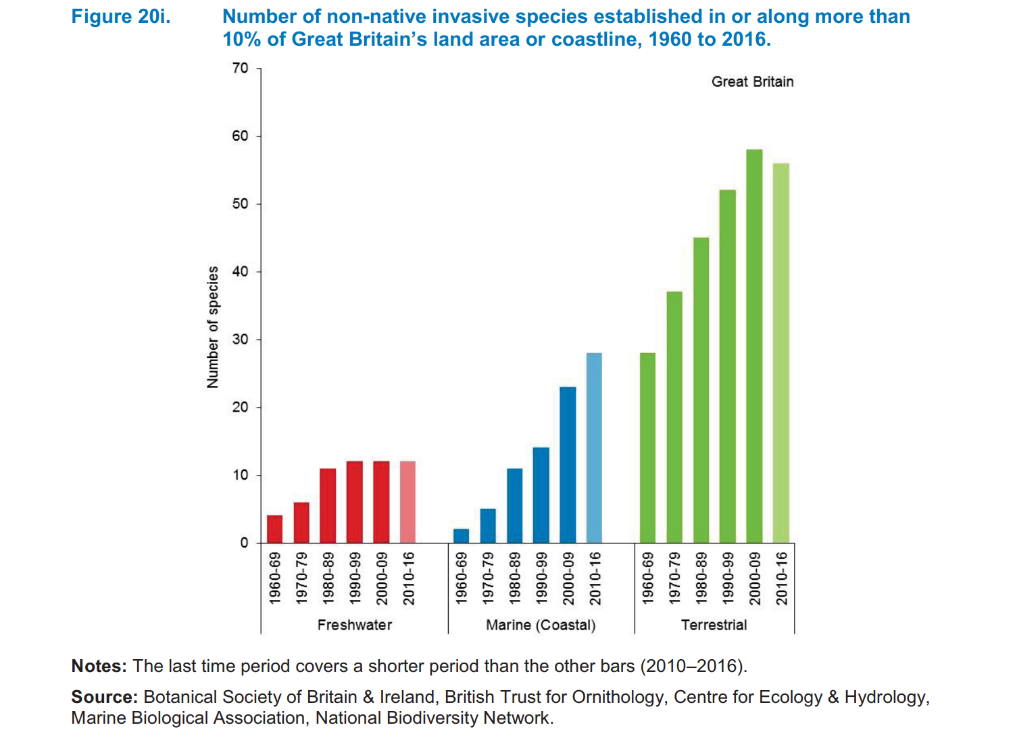 Ever Increasing Invasives
[Speaker Notes: Invasive non-native species, also known as alien species, are increasing across the UK, both in the sea and on the land, more than 10 per cent of Great Britain’s land area or coastline now has established populations of invasive species.

But SO WHAT?!]
Routes of Participants (and Invasive Species)
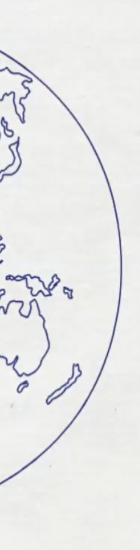 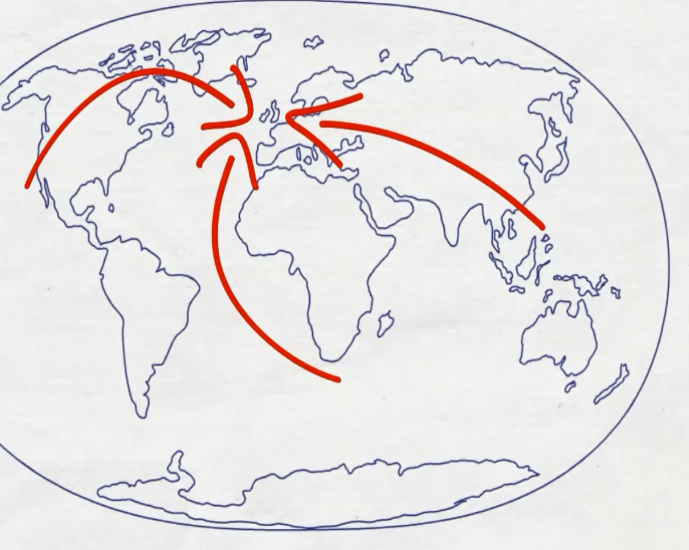 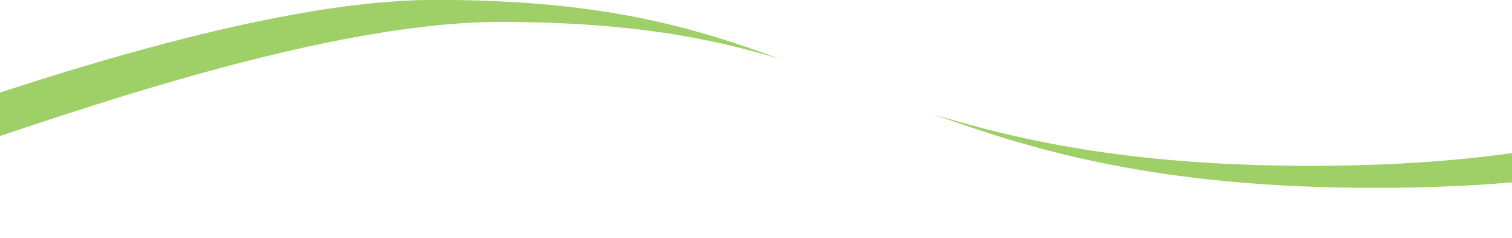 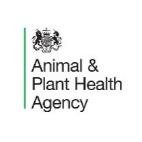 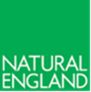 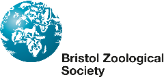 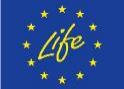 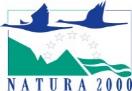 [Speaker Notes: As an event manager you may be involved in the management of regattas, races and musters across the UK, or local to where you live and work. 

These events play a vital social and economic role in communities where they occur and they are also very important as platform for competition, driving up standards and producing the next generation of champions. 

However, they also have the potential to import INNS from far afield and with new laws in place in many countries, you need to understand your responsibility to minimise the risk from invasive non-native species.]
Schedule 9
BIOSECURITY PLAN
----------------------------------------------------------------------------------------------------------------------------------------------------------------------------------------

-----------------------
-----------------------
-----------------------

------------------------------------------------------------------------------------------------------------------------------------------
----------------------------------------------
Chinese Mitten Crab Eriocheir sinensis
Slipper Limpet Crepidula fornicata
Giant Kelp Macrocystis angustifolia 
Giant Kelp Macrocystis integrifolia 
Giant Kelp Macrocystis laevis 
Giant Kelp Macrocystis pyrifera 
Japanese Kelp Laminaria japonica
Green Seafingers Codium fragile
Green Seafingers Codium fragile tomentosoides
Californian Red Seaweed Pikea californica
Hooked Asparagus Seaweed Asparagopsis armata
Japanese Seaweed Sargassum muticum
Laver Seaweeds (except native Porphyra species P. amethystea, P. leucosticte , P. linearis , P. miniata , P. purpurea & P. umbilicalis)
Wakame Undaria pinnatifida
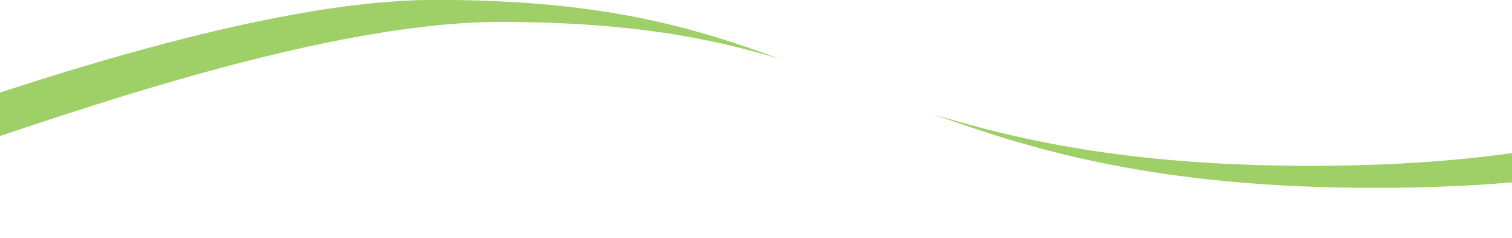 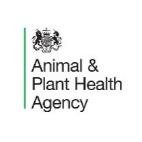 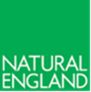 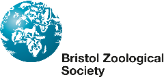 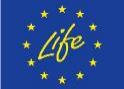 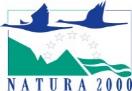 [Speaker Notes: The law in the UK varies. In England The Wildlife and Countryside Act 1981, and its various amendments, is the most important piece of legislation dealing with INNS. 

The Act makes it illegal to release, plant or allow to escape into the wild any animal or plant which is not ordinarily resident, or a regular visitor to Great Britain, or is listed in Schedule 9 of the Act. Don’t worry too much about lists – getting caught up in identifying every species can be a fascinating, but lengthy, distraction!

You may also be aware of other pieces of legislation such as The European Strategy for Invasive Alien Species, the EU Invasive Alien Species regulation  or the European Water Framework Directive. There is also the 2004 International Convention for the Control and Management of Ships’ Ballast Water and Sediment and other various legal regulations and standards.

The key thing to remember is that throughout the UK the principle of ‘polluter pays’ remains in force. Should the introduction of an invasive non-native species be attributed to your event there is the potential for you to be held accountable for the clean-up.]
Demonstrate you have followed ‘best practice’
Aiming to demonstrate action against statements such as: 
“Adopt a precautionary approach” 
“Carry out risk assessments” 
“Seek advice and follow good practice”
“Take reasonable steps and exercise due diligence”
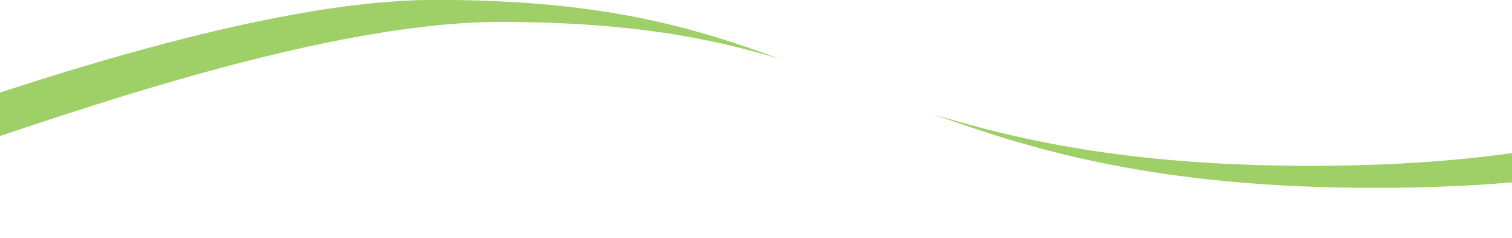 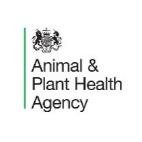 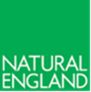 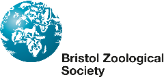 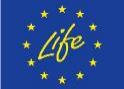 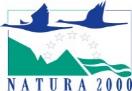 [Speaker Notes: Avoiding this situation is not as difficult as you may at first suspect. Controlling INNS once they have arrived, is very difficult, particularly in the marine environment, and so legislators have avoided being too prescriptive about how to do it and they emphasise the use of preventative measures such as those identified during biosecurity planning rather than encourage control once INNS are installed. They request people ‘follow best practice’, mostly allowing users to define what is most appropriate for themselves.]
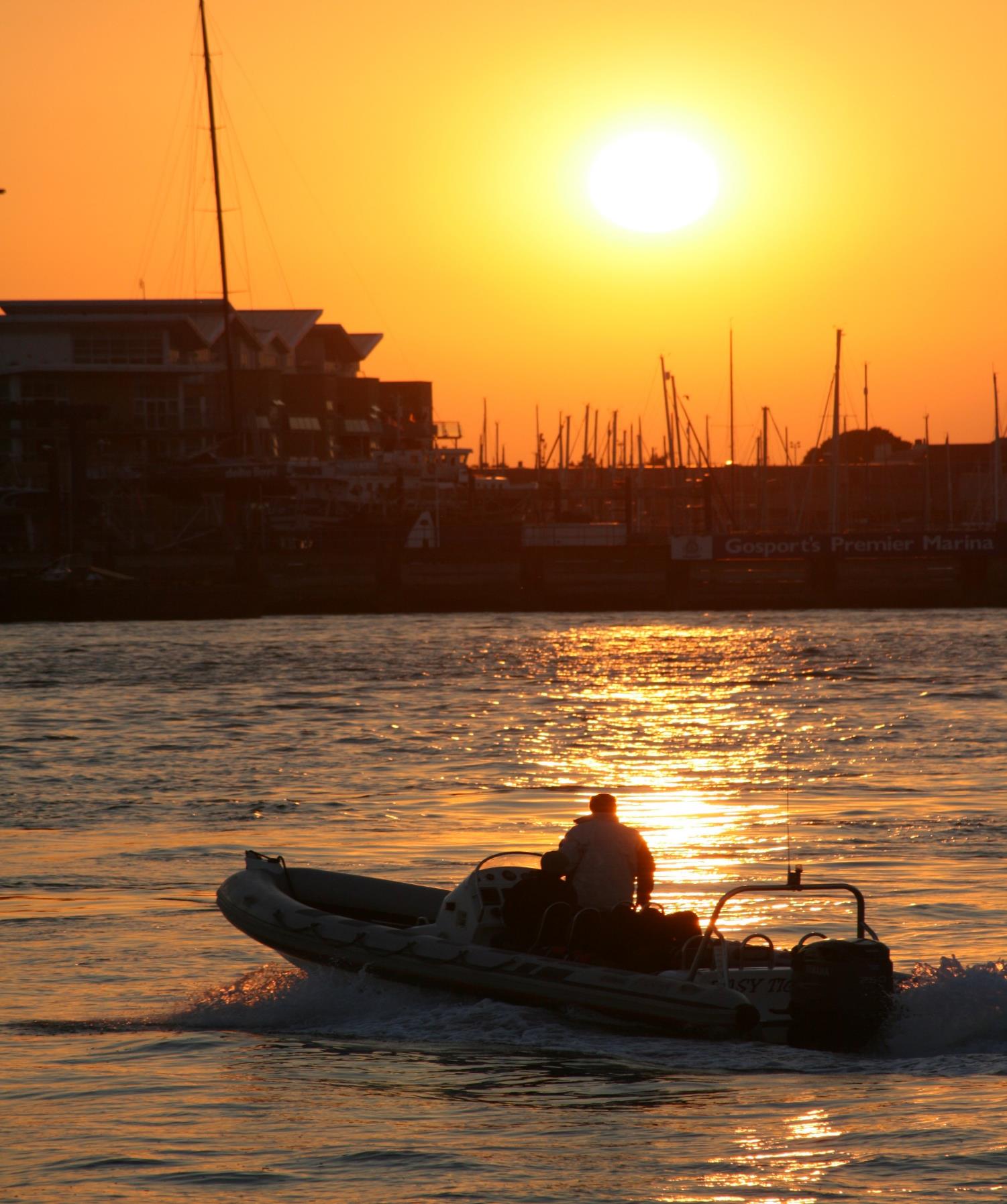 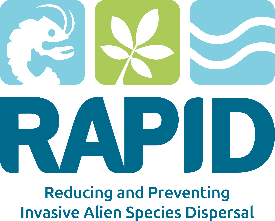 Public Expectations
Legal Challenge
Investor 
Confidence
Members Expectations
Market Advantage
European Water Framework Directive (WFD)
Risk Management
Planning 
Restrictions
Legislation
Environmental 
Damage
Suppliers
Customers
Reputation
European Marine Strategy Framework Directive
Wildlife and Countryside Act 1981
[Speaker Notes: Running an event is time consuming and complex. The last thing you want is another task to add to the list. However, if you introduce practical measures to reduce biosecurity risks at the beginning of planning your event you will soon discover that it will become second nature and save you a lot of effort in the long run.]
Biosecurity Risk Assessment
[Speaker Notes: The essence of good biosecurity for events is to identify the high-risk activities and then ensure that everyone plays their part in reducing that risk. 

(You can let this slide speak for itself or you can go through it in more detail if time allows or the audience want more information.)]
Working with Contractors
Share responsibility. Write biosecurity expectations into contracts.
For example: 
The contractor must submit a Biosecurity Risk Assessment for written approval 6 weeks prior to commencement of works. 
The contractor must ensure that all equipment, materials, machinery and PPE used are in a clean condition prior to their arrival on site.
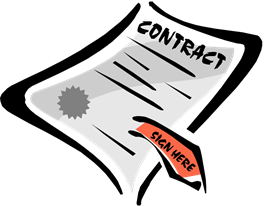 [Speaker Notes: In organising your event you may be working with a wide range of people, from participants, including their helpers, friends and family, through to professional contractors. 

With both groups it is key to raise biosecurity early and be clear about what you expect. 

With professional contractors it is important to write your expectations into your agreement with them. Some examples are:

The contractor must submit a Biosecurity Risk Assessment for written approval at least 6 weeks prior to commencement of work. 

The contractor must ensure that all equipment, materials, machinery and PPE used are new or are thoroughly cleaned prior to their arrival on site.]
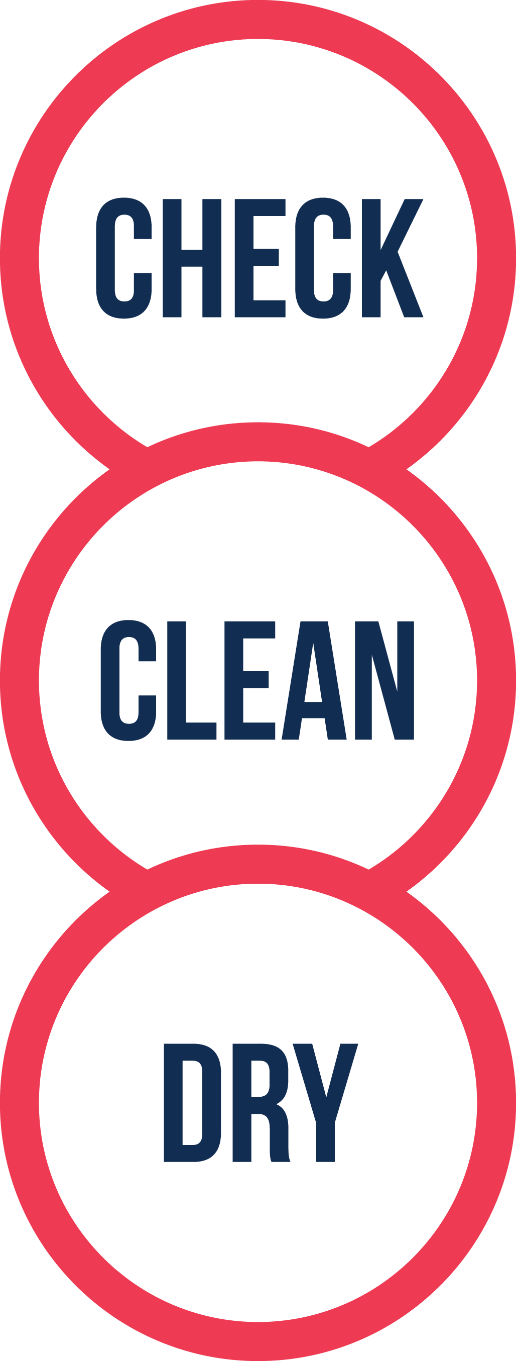 [Speaker Notes: Talk about the Check, Clean, Dry campaign and point them in the direction of more guidance on the GB NNSS website]
Check, Clean, Dry
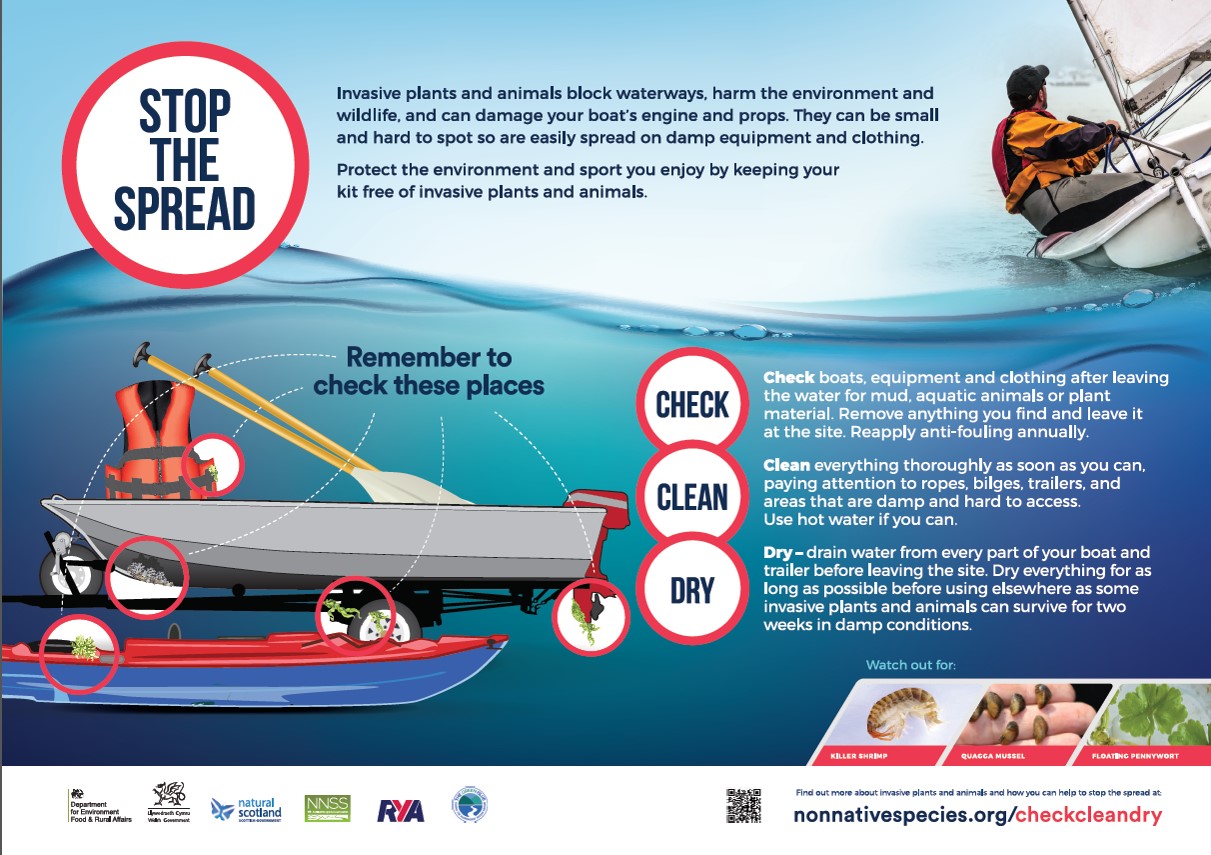 [Speaker Notes: For participants the key is to give them enough warning to ensure they have time to clean their boats and kit effectively. 

Ask all participants to ‘Check Clean Dry’ before they leave home (making sure all washdown and scraping material is disposed of appropriately). You could raise the issues through the relevant class association and you can also include guidance in the event paperwork – from when they register to inclusion in the rules of the day.]
Communication Tools
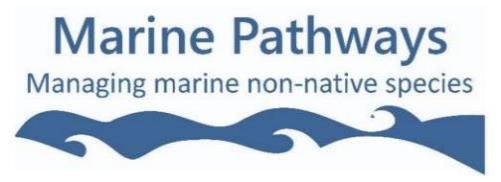 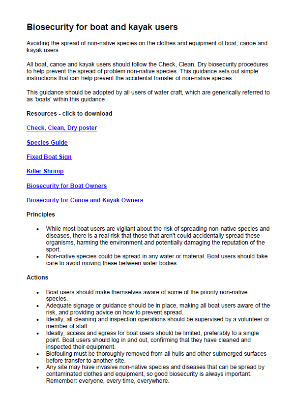 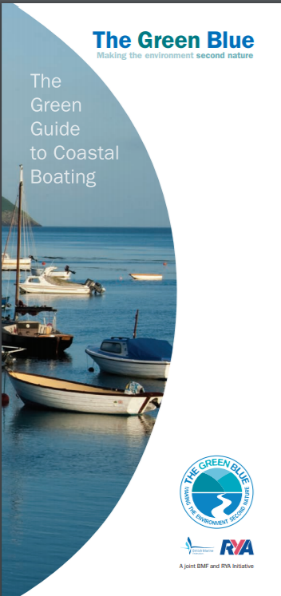 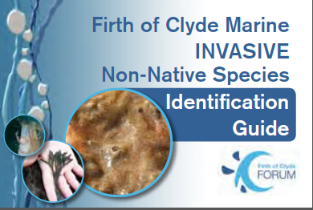 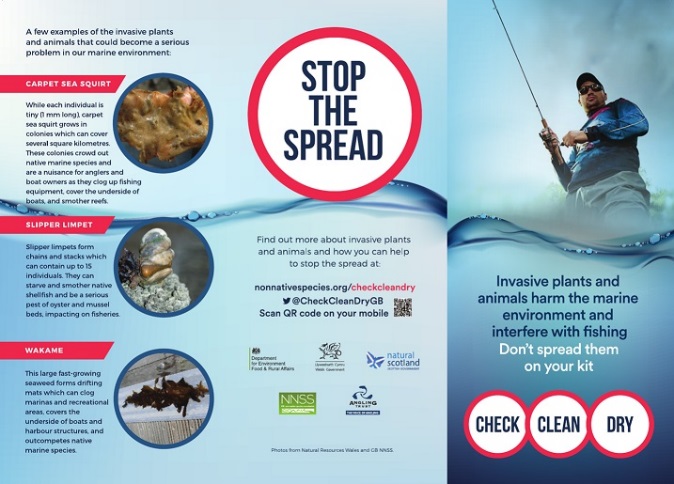 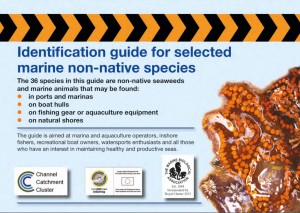 [Speaker Notes: Send out links or copies of biosecurity information, such as The Green Blue advice (the joint RYA and British Marine environment programme), prior to the event. The Marine Pathways website offers a lot of good information as well. 

Be clear that you expect nothing but clean boats and kit to arrive and clean boats and kit to leave the site. Remember that it is just as important to stop INNS leaving the site as it is to stop them arriving.

Providing a briefing for any volunteers or staff working at the event is important. They don’t need to be marine biologists to assist with identifying invasive species, they just need to be enthusiastic about boat and kit hygiene and feel comfortable about reporting any concerns. 

It will probably never happen, but telling participants that boats which are heavily fouled will not be allowed to take part, sends a very clear message about what you expect from participants. 

Whichever way you choose to do it, make sure the participants know well in advance, and preferably before they leave home waters, that you want to see only clean hulls and kit arriving on site.

A word of comfort here – evidence suggests that a clean, well antifouled hull, is at low risk of spreading invasive species. So if a boat turns up clean, stays active while it is at your event and then sails away with intact antifouling (i.e. they haven’t grounded and scrapped off an area for example), and carrying no sediments, on their anchor for example, then they remain at low risk.]
Boat Washdown
On the site you need to have relevant boat cleaning facilitates
Appropriate scale for the event
Well away from the water’s edge
Using freshwater
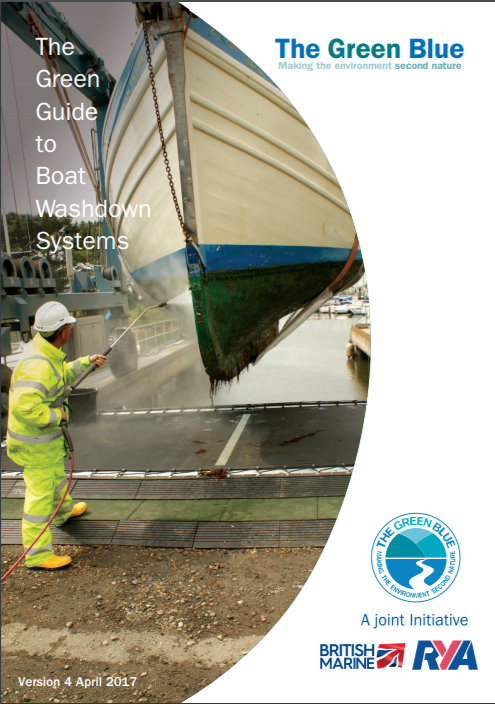 [Speaker Notes: On the site it is important to have relevant boat cleaning facilities set up – this will range from, for a dinghy event, a simple fresh water wash down area, well away from the water’s edge, through to a full lift and scrub facility, or access to one, for larger vessels. 

(Good to emphasise = residues from wash down may include live material along with antifouling paint flakes and solutions. )]
Hull Fouling Ranking Table
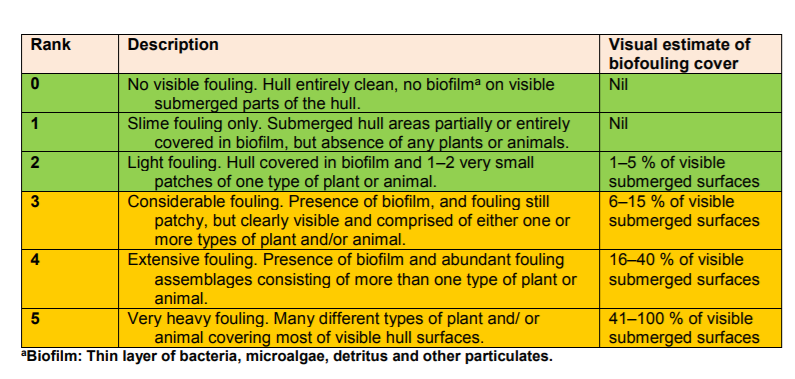 GUIDANCE FOR PRODUCING SITE AND OPERATION-BASED PLANS FOR PREVENTING THE INTRODUCTION AND SPREAD OF INVASIVE NON-NATIVE SPECIES IN ENGLAND AND WALES. November 2015, R.D. Payne, E.J. Cook, A. Macleod & S. Brown
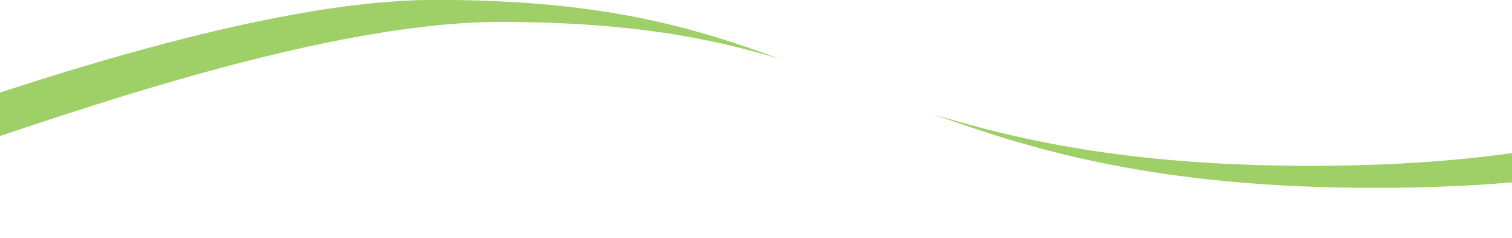 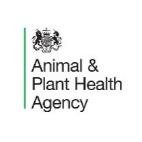 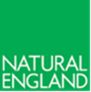 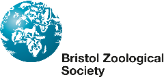 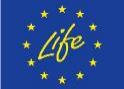 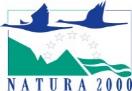 [Speaker Notes: On the day
 
Ask volunteers or staff who are checking in boats to inspect vessels and equipment for obvious fouling. This doesn’t mean bringing out an inspection lamp, a quick look is enough to gauge the cleanliness of a boat.
 
Look to see if there is more than a low level of hull slime at the water line. This is level 2 in the table – if there is more fouling than this action should be taken. If you want to be really through, for example, if you are operating in environmentally sensitive waters, then investing in a low cost waterproof camera on an extension arm, will allow you to see deeper below the surface to niche areas such as near water intakes or high wear areas around the propeller which can offer shelter to INNS. 
 
Check for any obvious sediments left on anchors or on the foredeck. 
 
Inspect the trailer, dinghy and kit for any obvious seaweed or other detritus which might be, or provide a home for, invasive species.  
 
Always reinforce the message that any concerns can be escalated if necessary so that you can deal with them appropriately.]
Biosecurity Planning
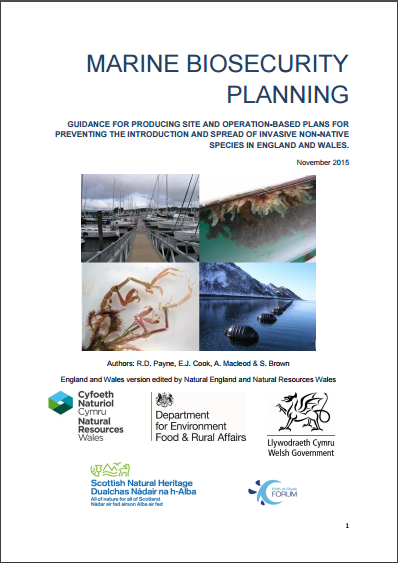 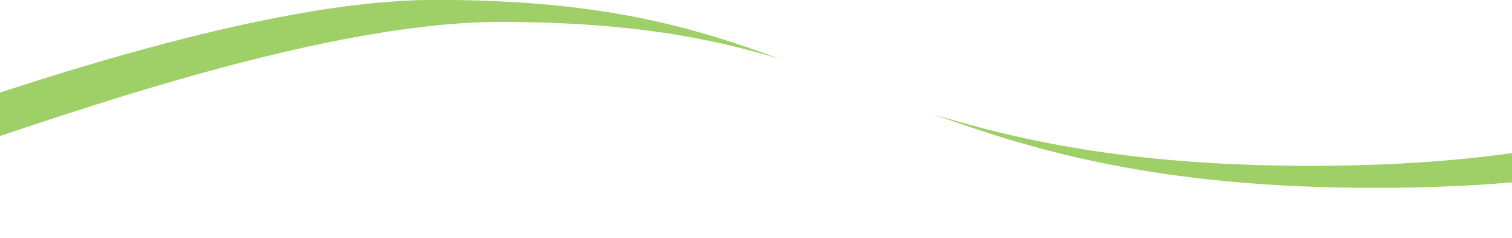 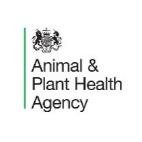 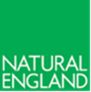 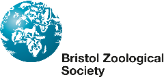 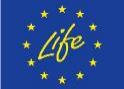 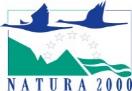 [Speaker Notes: Preventative Medicine
 
So how does all this relate to the legislation we discussed earlier? 
In essence, by undertaking these actions you are demonstrating ‘best practice’. By recording it all in one document – your biosecurity plan – you can show anyone who may have concerns about your activities that you are taking all reasonable steps to lower the risk of the event introducing or spreading invasive non-native species. 

Biosecurity Planning
 
You can take this one step further and do a full biosecurity plan for your event. This involves a five step process. Templates and examples are available on the website.]
Section 1 - Introduction
BIOSECURITY PLAN
----------------------------------------------------------------------------------------------------------------------------------------------------------------------------------------

-----------------------
-----------------------
-----------------------

------------------------------------------------------------------------------------------------------------------------------------------
----------------------------------------------
Why are you writing a biosecurity plan?

What are the major concerns for our event or business?
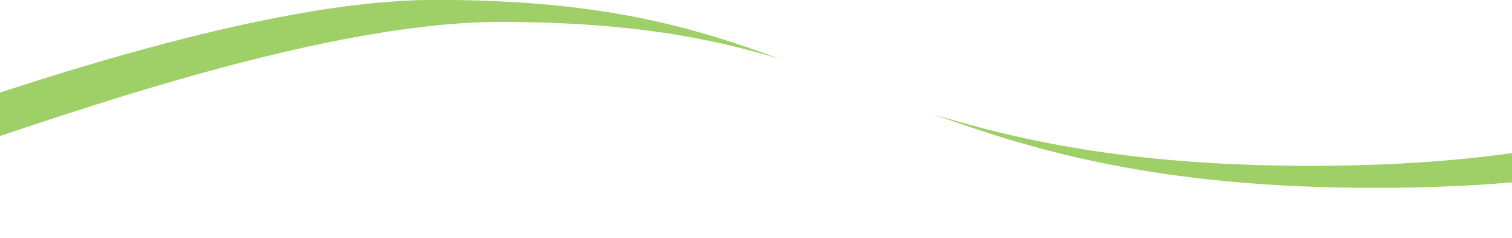 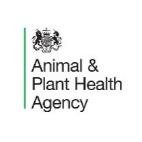 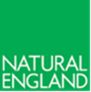 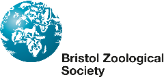 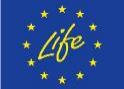 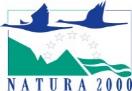 [Speaker Notes: Step 1 – Introduction
Your opening section sets the scene for why you are doing a biosecurity plan and what the major concerns are for your event. For example, you may be concerned about effects on the environment and legal or reputational impacts.]
Section 2 – Scene Setting
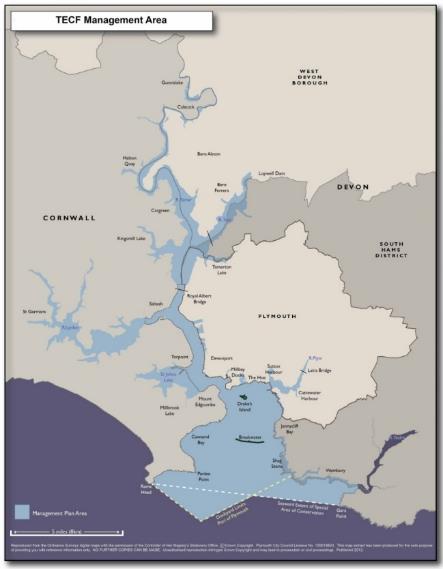 Fig 1: TECF Management Area
Identify the area covered by the plan
Geographical scope
Time limits
Activities

Useful contacts 
Local Natural England staff
Relevant experts, marine biologists, biosecurity experts, university contacts etc.
CHOOSE AN IMAGE RELEVANT TO YOUR AUDIENCE
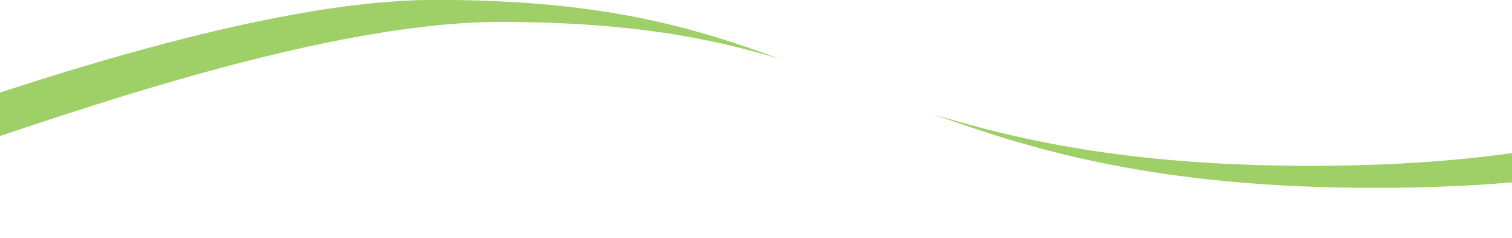 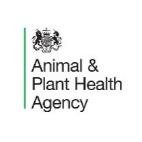 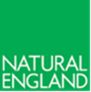 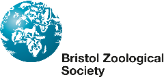 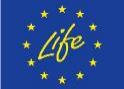 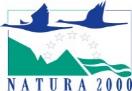 [Speaker Notes: Step 2 – Scene Setting
Here you identify what geographical area or activity is to be covered by the plan, who has responsibility for the Plan and how and when it will be reviewed and updated. 

Source of image: (example map from the Tamar Estuary Biosecurity Plan): http://web.plymouth.gov.uk/tecf]
Section 3 – Environmental Information
Physical structure and layout of the site
Water chemistry, temperature and other relevant data
Lists of INNS known to be present or on the horizon
Existing designations e.g. SSSI or MCZ etc.
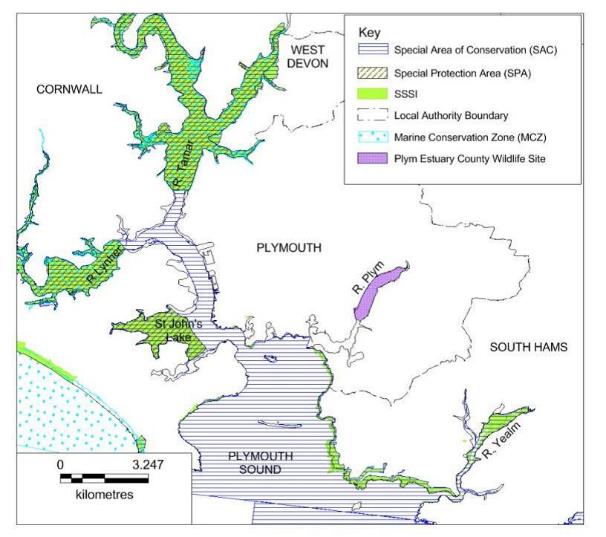 CHOOSE AN IMAGE RELEVANT TO YOUR AUDIENCE
[Speaker Notes: Step 3 - Environmental Information

In this section you should delve into more detail about the physical characteristics of the area covered by the Plan. Gather as much information as you can about the chemistry of the waters local to your event – this will give you a much better idea about the risk from invasive species. For example if the salinity is very low at the event, and boats are coming from a fully marine environment, you have a built in biosecurity benefit. Salinity and temperature information can often be found online. Also find out about any existing management arrangements for example, is the area a SSSI (Site of Special Scientific Interest) or have other protected status such as an MCZ (Marine Conservation Zone)? If so contact Natural England to find out more about INNS and current management of marine protected areas locally.

Also have a look at the known, and anticipated invasive species in the area – this will help with prioritising actions as well as identification. 

 
Map source: http://web.plymouth.gov.uk/tecf]
Section 4 – Use of the Area
Major types of activity
How many boats?
What type? Ballast water used?
Where are they coming from?
What stock or product movements are there?
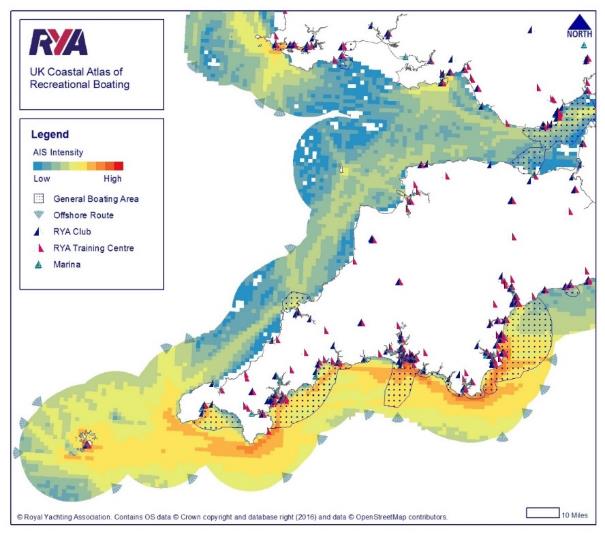 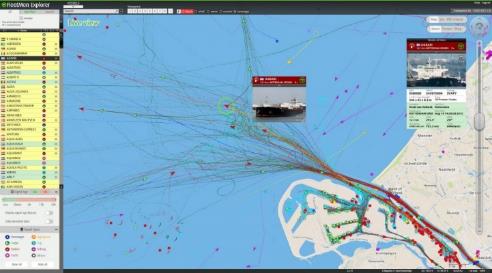 [Speaker Notes: Step 4 - Use of the Area
Here you will list the major types of activity you expect at the event. How many boats, where are they coming from, what type of boats are they, do they contain ballast water?

(images from RYA recreational use atlas and marine traffic)]
Section 5 – Biosecurity Actions
Encourage participants to arrive and depart with clean hulls and equipment. 
Encourage reporting of unusual sightings.
Establish a point of contact for INNS with local Natural England staff.
Always wash down equipment well away from the water’s edge to ensure that no residues can return to the sea.
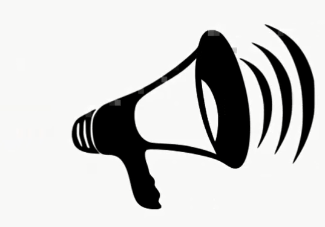 [Speaker Notes: Step 5 - Biosecurity Actions / Control measures
Perhaps the most important section. Here you outline the actions you plan to take to improve your biosecurity. We’ve discussed some of these actions already and what you choose to do will vary depending upon the activities and partners involved and the risk associated with the activities and the site. Aim to stay practical – you can always include a ‘wish list’ of other actions should time and budget allow.]
Commonwealth Games Flotilla 2014
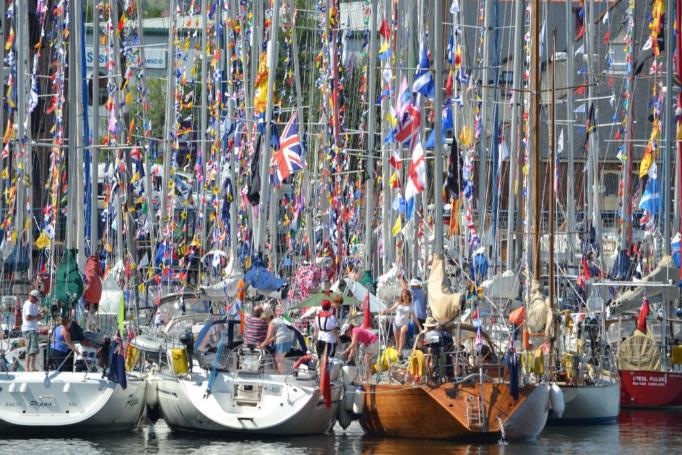 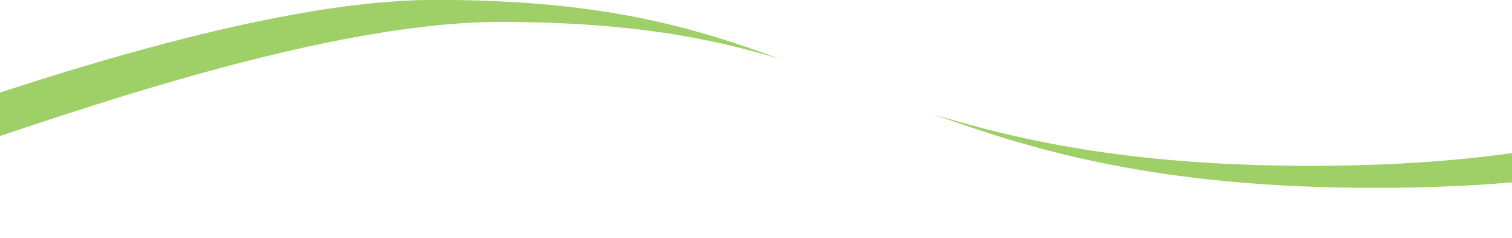 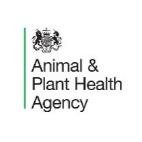 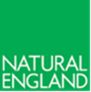 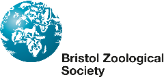 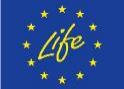 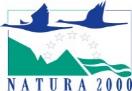 [Speaker Notes: You may have been listening to all this and thinking ‘but does anyone really DO this?’. Let me give you a short case study before we have a chance for questions.

In 2014 the Commonwealth Games were held in Glasgow. RYA Scotland felt this was too good an opportunity to miss and that, despite not being an official sport of the Commonwealth Games, boating should not be missed off the highlights list. 

They got busy planning a flotilla of boats of all sizes to sail up the Clyde to the heart of the city. Very soon they had more than 200 boats signed up from all across the UK and as far afield as Northern Europe. 

In the run up to this period the ‘Code of Conduct’ that accompanied the revised Wildlife and Natural Environment Act was released. The Code recommended that biosecurity planning would be considered best practice and spelt out the new powers under the Species Control Orders now available to the Scottish Government. These included impounding vessels and closing harbours.]
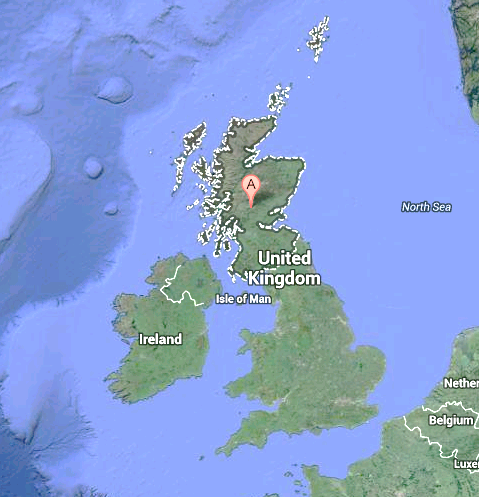 Sources of boats
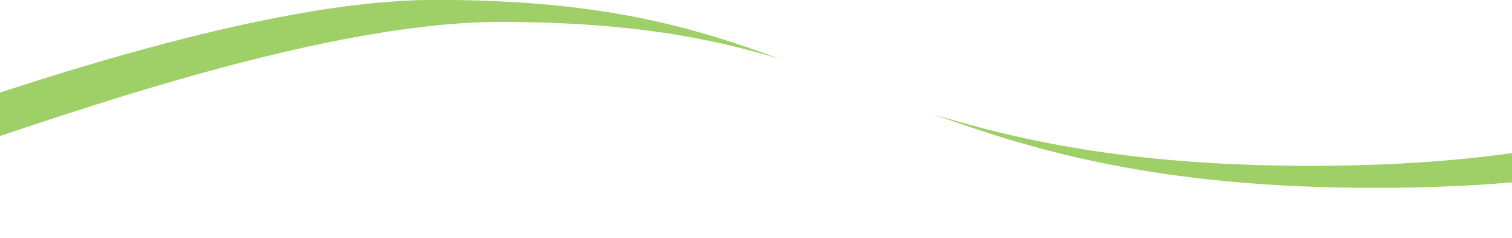 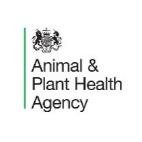 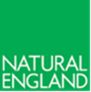 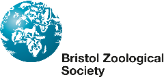 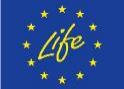 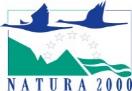 [Speaker Notes: RYA Scotland sensibly decided to protect themselves by doing a biosecurity plan for the Flotilla which was now almost 250 boats strong. Working with the Firth of Clyde Forum they gathered publicly available data about salinity and water chemistry in the Clyde before assessing the available wash down facilities local to the venue.]
Critical Control Points
Pre departure preparation 
Pontoon Contracts
Intervention Points
James Watt Dock
Contingency plan – Polluter Pays
Salinity – Peelports Data
Greenock                                     1.0182
Clydebank (Rothesay Dock)     1.0065
Glasgow King George V Dock   1.0055
Glasgow Broomielaw                1.0045
Plain water = 1.0

Greenock = fully saline, Broomielaw = almost fully fresh
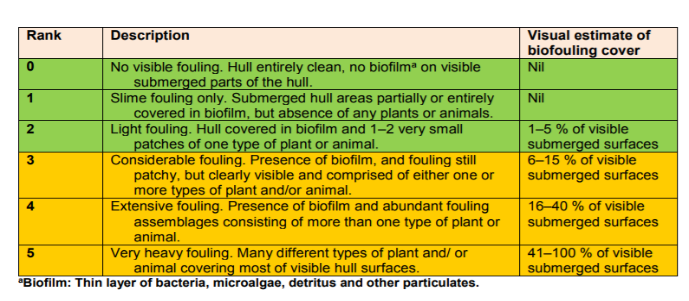 GUIDANCE FOR PRODUCING SITE AND OPERATION-BASED PLANS FOR PREVENTING THE INTRODUCTION AND SPREAD OF INVASIVE NON-NATIVE SPECIES IN ENGLAND AND WALES. November 2015, R.D. Payne, E.J. Cook, A. Macleod & S. Brown
[Speaker Notes: In putting the Plan together they identified that the closest wash down was at James Watt Dock, the muster point prior to the final destination – this was then declared as the ‘Critical Control Point’ and volunteers were asked to keep an eye out for any boats with more than a sign of slight hull fouling as they arrived in the Dock. It was agreed that anyone arriving with hull fouling over level 3 would be asked to haul out and clean their boat or face not being allowed to join the flotilla.

In assessing the water chemistry the team realised that the boats were coming from an entirely maritime environment into one which was almost completely freshwater. This further reduced the risk of viable invasive species being introduced to the upper reaches of the Clyde.]
Not a moment too soon…..
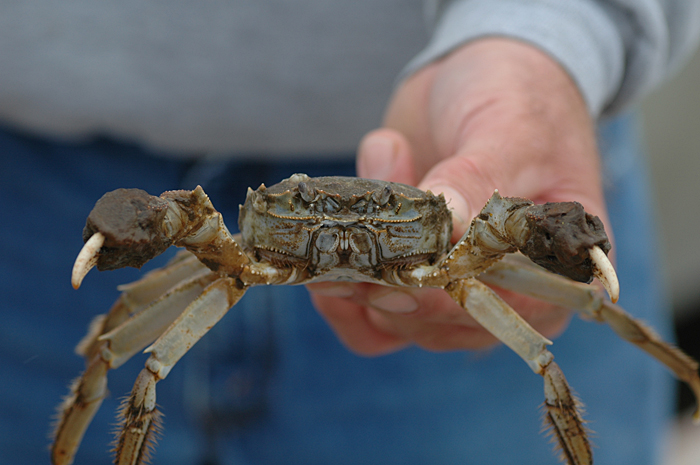 Chinese Mitten Crab Image © Greg Ruiz/Smithsonian
[Speaker Notes: On the day no boats arrived unclean, perhaps due to the nature of the event, but also thanks to the communications sent to boat owners in the run up to the event by The Green Blue.

The event went brilliantly and the biosecurity plan made the headlines, not just because it was the first of its kind, but also because it was needed when just weeks later a Chinese Mitten crab was found in the River. RYA Scotland was able to rest easy showing they had a biosecurity plan which exonerated them from potential blame.  

So, as you can see, biosecurity planning can be relatively easy to achieve and can protect you and your event from possible reputational and legal risks.]
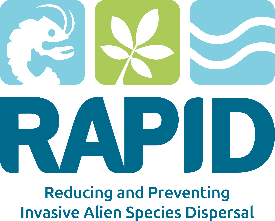 Contacts
Report INNS sightings by using iRecord (https://www.brc.ac.uk/irecord/ or the iRecord app) or by emailing alertnonnative@ceh.ac.uk
GB Non-Native Species Secretariat www.nonnativespecies.org
National Biodiversity Network – Distribution maps and information www.nbnatlas.org
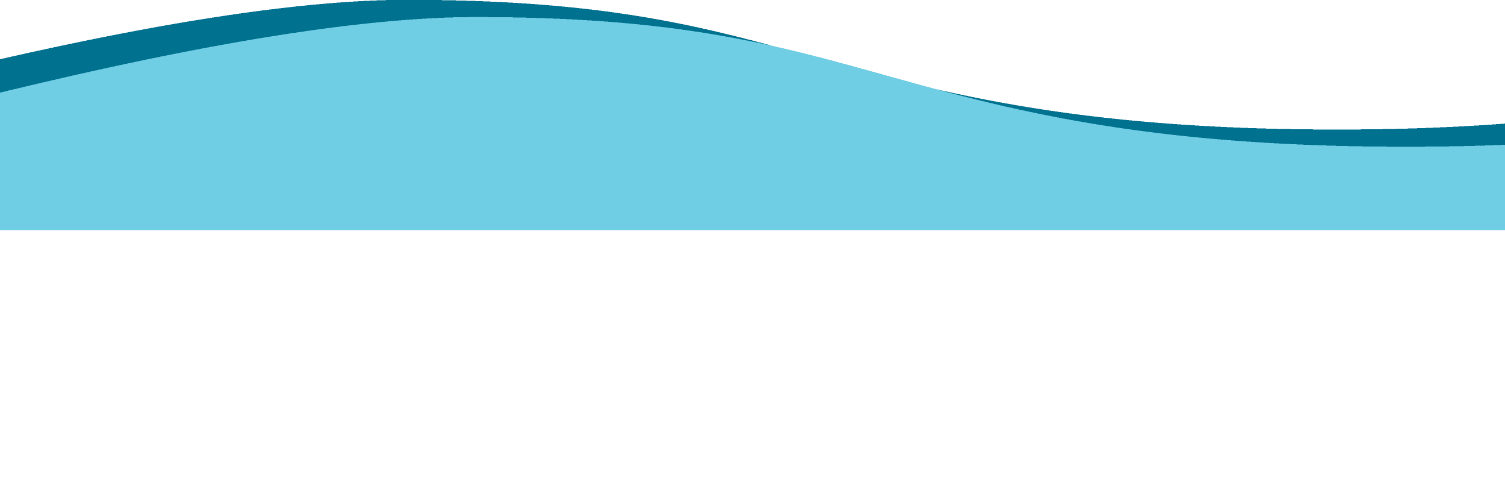 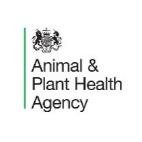 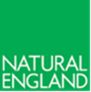 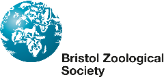 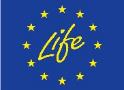 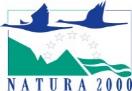 RAPID LIFE: www.nonnativespecies.org/rapid
[Speaker Notes: I’d welcome any questions and if I can’t answer any of them I promise to make a note and get back to you with answers as soon as possible.]
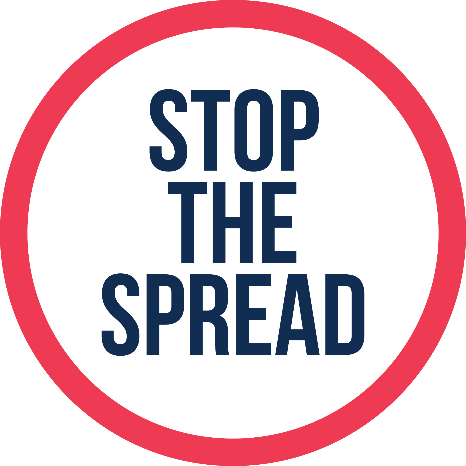 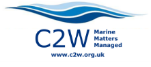 Slides prepared by Sarah Brown, sarah@c2w.org.uk
Thank you for listeningAny questions?
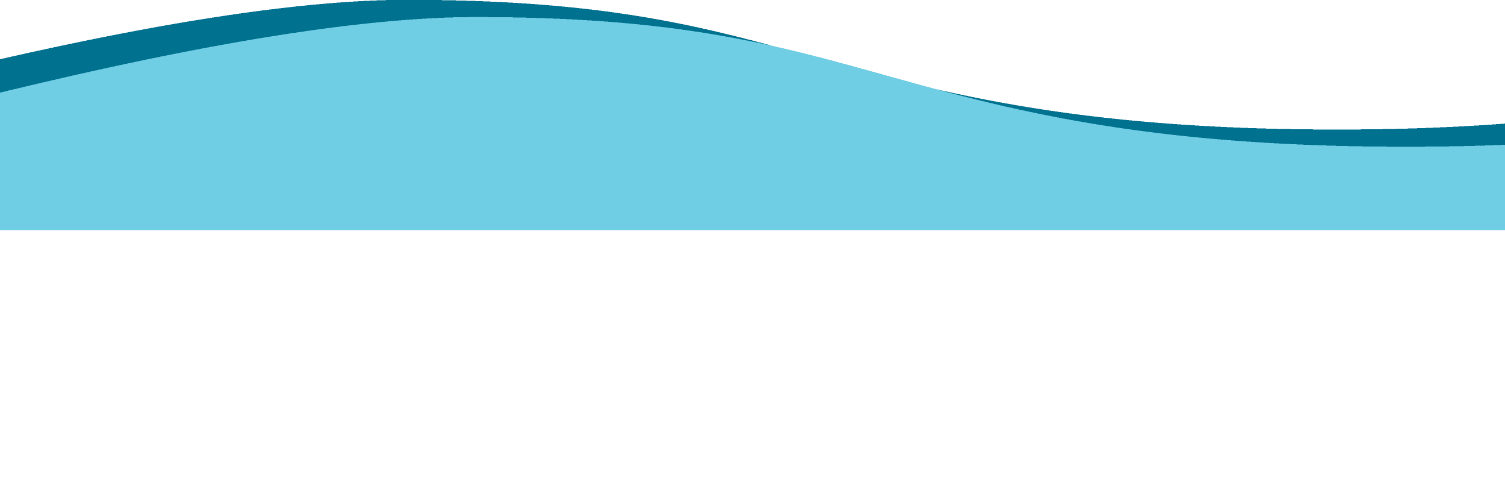 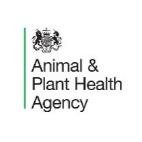 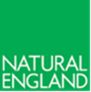 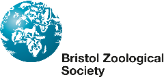 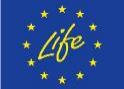 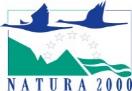